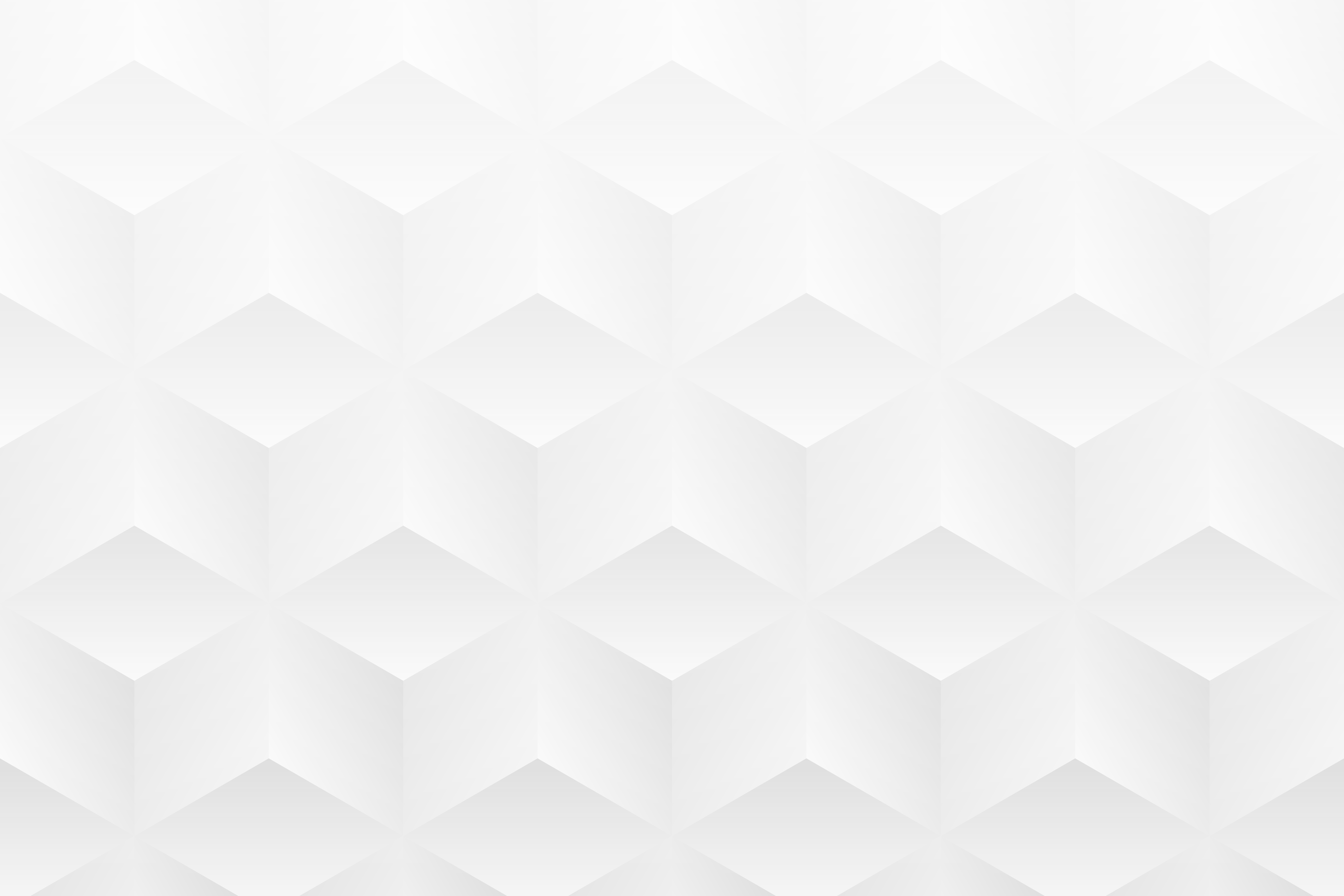 EJEMPLO DE PLANTILLA DE LIENZO DEL MODELO DE NEGOCIOS PARA COMERCIO ELECTRÓNICO para PowerPoint
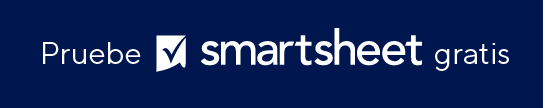 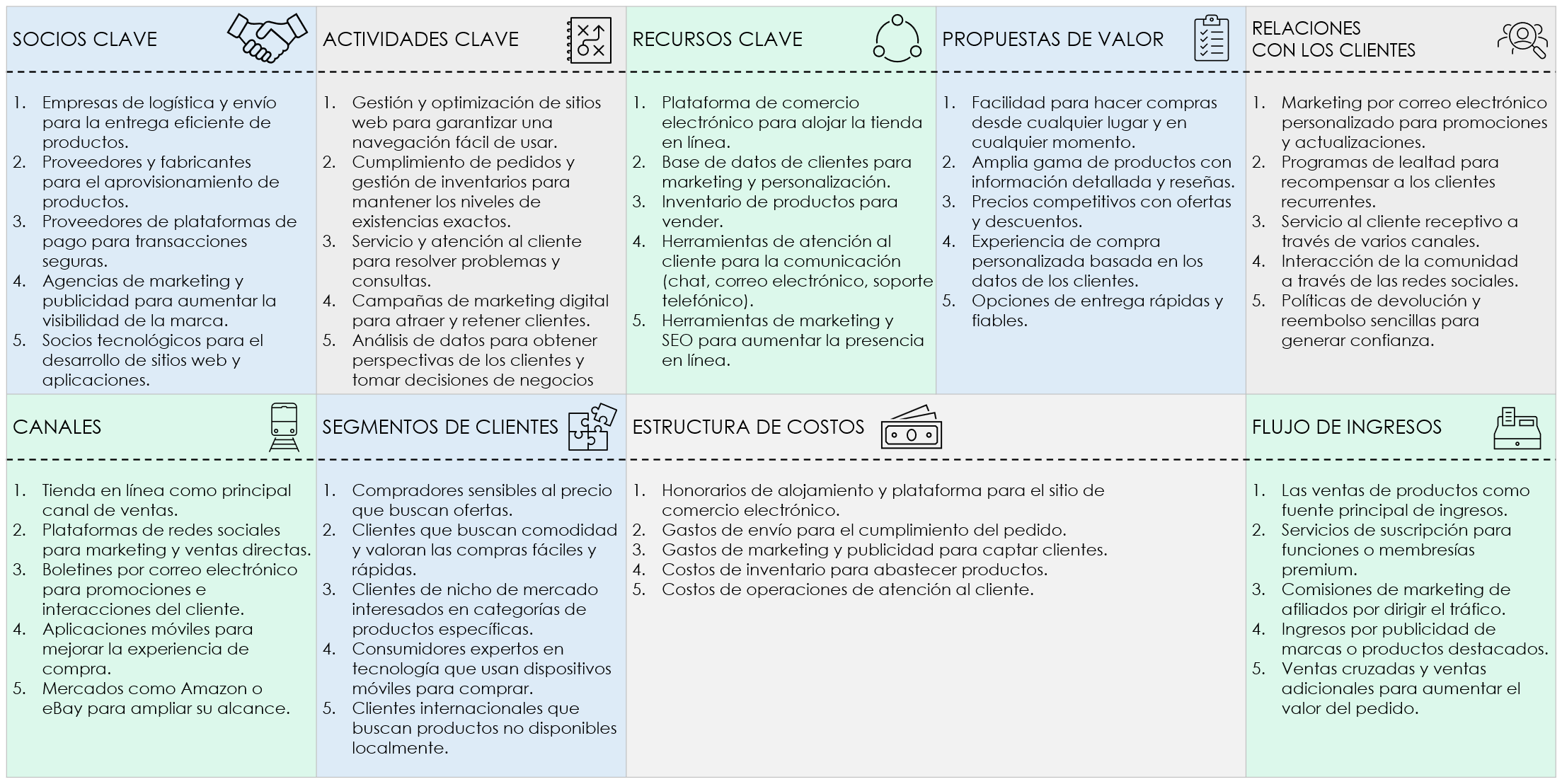 La siguiente diapositiva brinda una descripción general del modelo de negocios para comercio electrónico y destaca las consideraciones clave para cada sección.
EJEMPLO DE PLANTILLA DE LIENZO DEL MODELO DE NEGOCIOS PARA COMERCIO ELECTRÓNICO
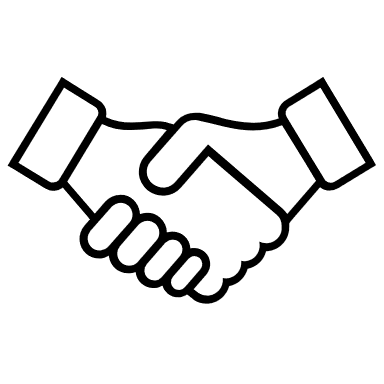 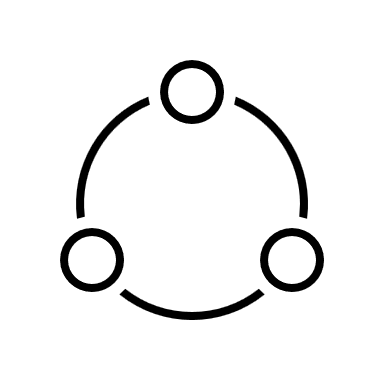 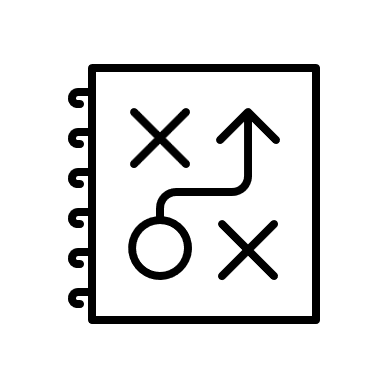 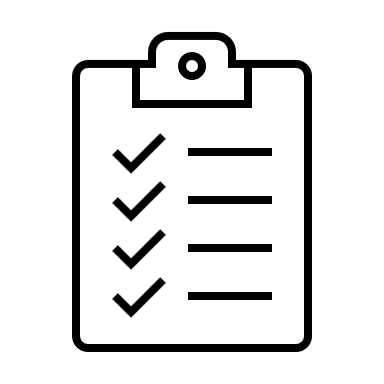 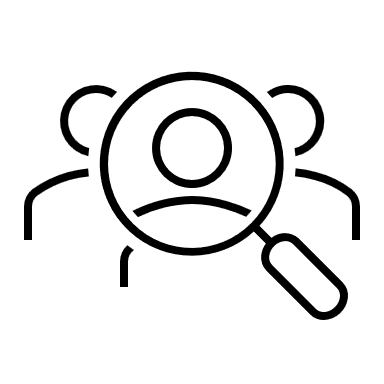 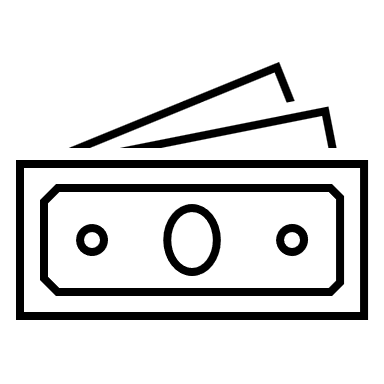 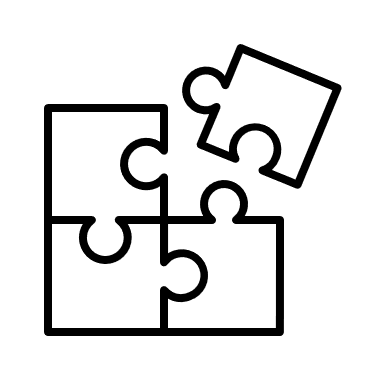 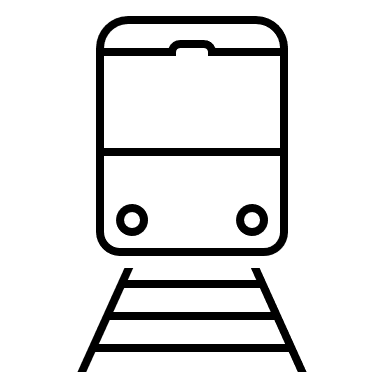 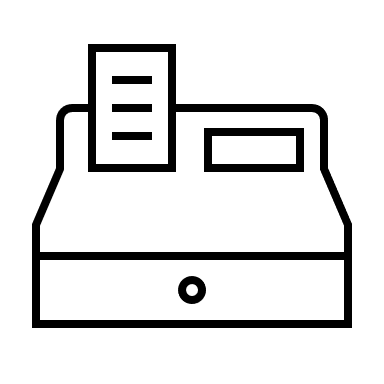